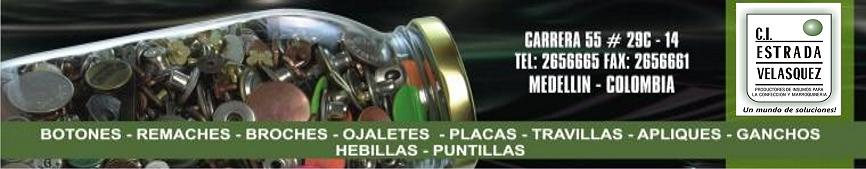 PROPUESTA
Dentro de esta actividad se creara una rutina para que cada operario sea responsable de limpiar su entorno de trabajo, incluidas maquinas herramientas, pisos y otras áreas del lugar de trabajo.
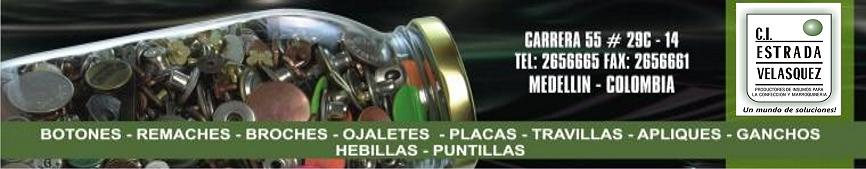 IMPLEMENTACION